What’s  Different and the Same this Academic year?
ABE RI
Doreen Osgood, MS, Ph.D. , PI And Director
RI ABE Site Office
Doreen Osgood
Alden Gustafson
Kim Basa
Aiden Orodenker
We are Moving! Kingston Campus
TBD
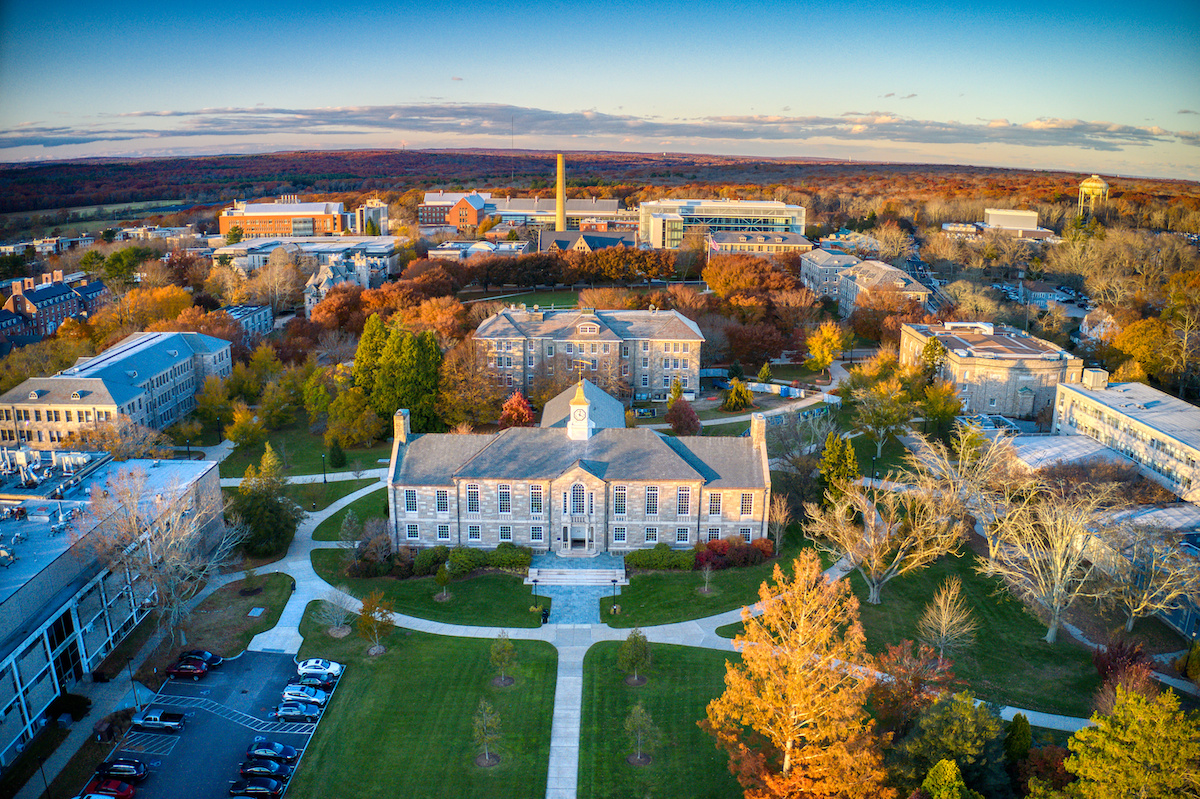 ABE Resources
LabXchange
https://www.amgenbiotechexperience.com/
M3rlot!

ABE offers lab-based, classroom-based (non-lab), and web-based investigations in biotechnology, and provides professional learning opportunities and resources to support teachers and students in the use of ABE materials.
ABE RI Resources
ABE RI website https://amgenbiotechexperience.net/rhodeisland/node/511
Access directly or though the Amgen Biotech Experience Website  (register)
ABE RI website
Resources for each lab: 1, 2a, 4a, 5  and 6 and Colony PCR
Quick guides for Gel making and resource binder information
Videos to be coming ( we hope)
ABE lab Manual
M3rlot!
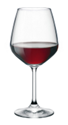 Doreen Osgood, ms,pHd.
ABE RI PI and Director
View the entire Foundations of Biotech package of materials (all of the below sequences are included):
Teacher Guide [7 MB] (password protected) | La Guía del profesor—todas secuencias (protección por contraseña)
Student Guide [6 MB] | La Guía del estudiante—todas secuencias


SEQUENCE OPTIONS
Abridged Genetic Engineering Sequence (16–18 class sessions)
The Abridged Genetic Engineering Sequence is identical to the Complete Genetic Engineering Sequence except that students are provided with the recombinant plasmid rather than creating it themselves.
Teacher Guide (password protected) M3rlot!
Student Guide
Related Resources
List of Laboratory Reagents
Abridged Genetic Engineering Pathway PowerPoint
List of Laboratory Reagents


Colony PCR (1–2 class sessions)
The Colony PCR lab is designed to be used as part of Foundations of Biotech. In this lab, students sample a colony from one of their plates and perform PCR on it to confirm the presence of the desired plasmid.
Teacher Guide (password protected) | Guía para el profesor (protección por contraseña)
Student Guide | Guía para el estudiante
LAB Guides: Current 2019
Manuals/Guides
All sequences available online for print
Website; curriculum; teacher/student guides
Teacher guide password protected: 
M3rlot!


If using 2015; Begin at Tab C
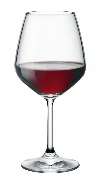 2015 Teacher LAB Manual/Guide
TAB A
Amgen biotech Experience & Program introduction
Chapter 1: Tools of the trade
TAB B – Complete sequence
Chapter 2: How do you begin to clone a gene?
Chapter 3: Building a recombinant plasmid
Chapter 4: Making sure you’ve got a recombinant plasmid
Chapter 5: Getting recombinant plasmids in bacteria
TAB C – Abridged sequence
All above EXCEPT Chapter 3
TAB E:  Getting what we need
STUDENTS 2015 manual/Guide
Start at Tab A
Everyone does
About the Amgen Biotech Experience – important! (A-1)
Please relay to students HOW they are getting to use this kit
Then program introduction & tools of the trade (A-3 & A-15)
ProgramExpectations
Policies for ABE school sites – from P.O.
New teachers need to be trained at an ABE PDI before they can sign up to borrow ABE materials and equipment
Do not supply materials and equipment to labs where the teacher has not yet been trained
Annually, each teacher who participates in the ABE program should submit a signed copy of the Amgen Biotech Experience
 Expectations and Policies Form prior to or when picking up their ABE materials
Program Expectations
Contact  Coordinator ( Alden) to confirm date scheduling
Pick kit up and return on the dates agreed upon
Return kit as it was received
Notify Coordinator with any broken equipment
Any items not returned are reported to the EDC. School that do not return all items will not be able to borrow any future kits.
Required Documents: Dates to be Determined
Expectations and policies form: Each teacher!
Teacher information form : To be filled out by each teacher. 

Kit request form: To be filled out by the Lead Teacher. Must list all teachers utilizing any portion of the kits.
Must list all participating teachers and contact information
New! After Rotation Survey
Kit ScheduLIng
Kit Contents
How to unpack: Put refrigerator and freezer items away ASAP.
Equipment and supplied checklist: Check that you receive what is indicated on the list.
Resource Binder
How to store: Keep track of kit contents. 
How to pack: Try to put items back in appropriate labeled bin
All plastic ware, dyes, equipment, columns and reagents must be returned. Even empty bottles!
The Additional Labs  CHANGES
4A: Post Stain: We will no longer provide a Bottle of 1xSB with Sybersafe
4A/Colony PCR: SyberSafe will be replaced with Gel Green. Same dilution. Still light sensitive
6A –  Protein purification preparation. Only will give out “transomed cells’ if requested.
Postponed: PTC PCR-using Single-nucleotide Polymorphism to predict bitter-tasting ability.  
The Amgen Biotech Experience (ABE) offers lab-based, classroom-based (non-lab), and Web-based investigations in biotechnology.
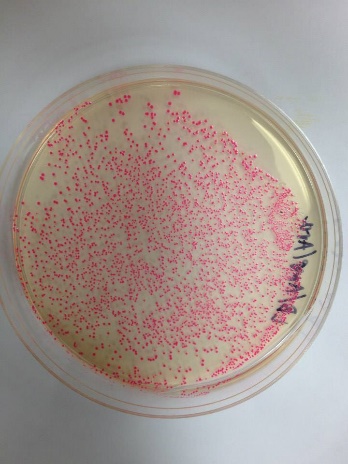 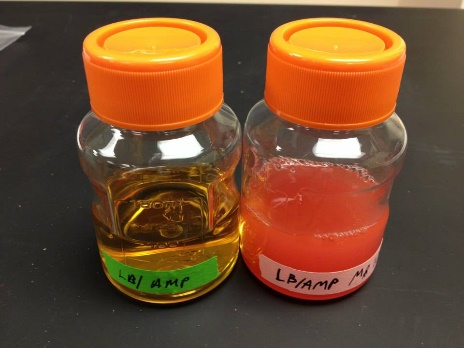 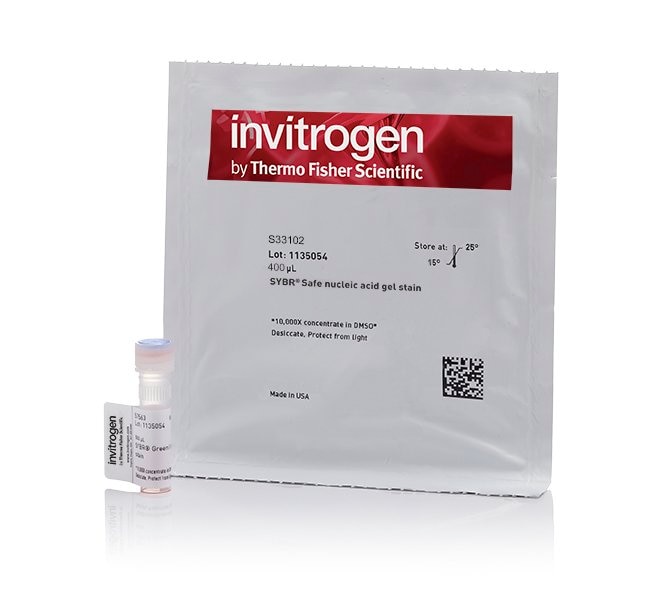 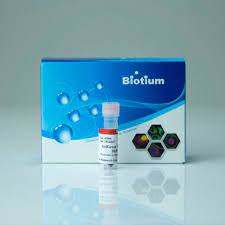 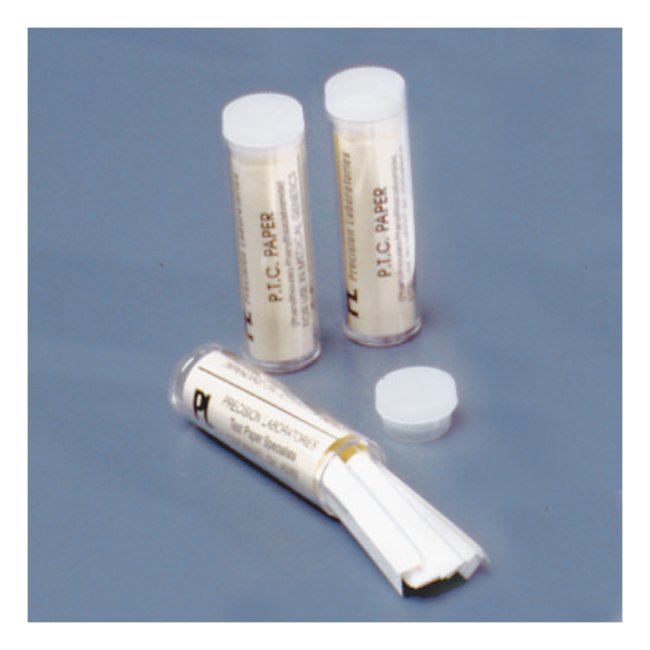 The Additional Labs  CHANGES
ABE’s classroom-based Exploring Precision Medicine mirrors the lab-based method but is designed for classroom use. 
check out our classroom-based version. 

The module explores the connections between genes and traits. Students learn how slight genetic differences can impact how well a patient responds to certain medications.

Working with classmates and using online resources, students examine how variations in a gene influence individuals’ abilities to taste the bitter compound “PTC,” and then consider how tiny differences in individuals' DNA might be responsible for variations in drug metabolism
What we OFFER and hope to  offer again?
Biotech student award (electronic certificate)
Amgen visits (teachers)
Bring your students to URI day
Albert Kausch
CMB 190: Issues in Biotechnology
available to High School (HS) 
3 college credits for a fee
THANK YOU!